Figure 2. Subjective interspeaker distance calculation. Example of subjective interspeaker distance calculation for one ...
Cereb Cortex, Volume 25, Issue 2, February 2015, Pages 281–288, https://doi.org/10.1093/cercor/bht257
The content of this slide may be subject to copyright: please see the slide notes for details.
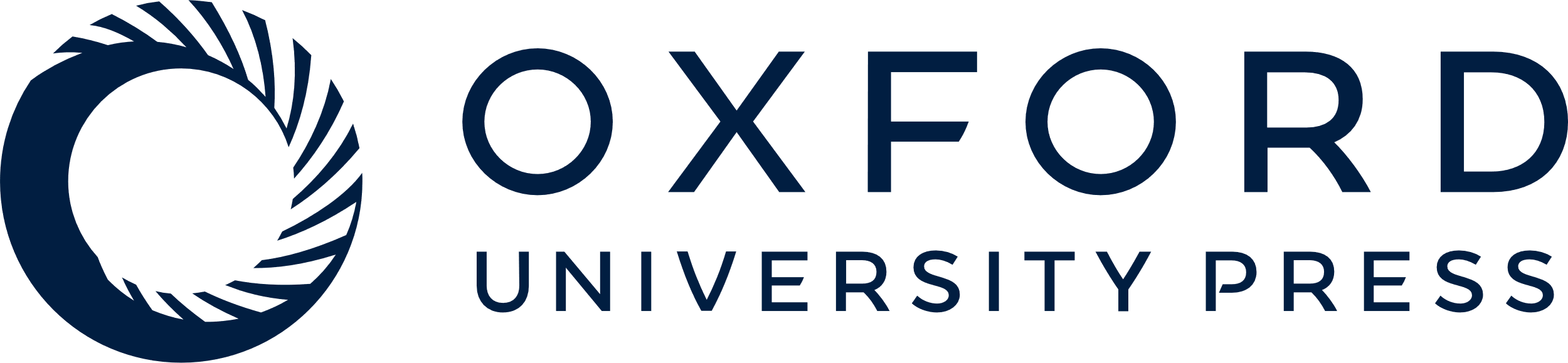 [Speaker Notes: Figure 2. Subjective interspeaker distance calculation. Example of subjective interspeaker distance calculation for one given syllable. The MDS procedures enable the projection of subjective distances on an arbitrary 2-dimensional space. Asterisks, bounded by black lines, represent speakers' vocal productions used as stimuli in the TMS study. Circles show the relative positions of TMS subjects' own vocal productions. Gray lines connect one representative subject to each TMS stimulus, thus representing the computation of distances between that subject and stimuli presented in the TMS study.


Unless provided in the caption above, the following copyright applies to the content of this slide: © The Author 2013. Published by Oxford University Press. All rights reserved. For Permissions, please e-mail: journals.permissions@oup.com]